Mjerenje zagrijavanja metalnih uzorakauzrokovanog ozračavanjem snopom ubrzanihiona
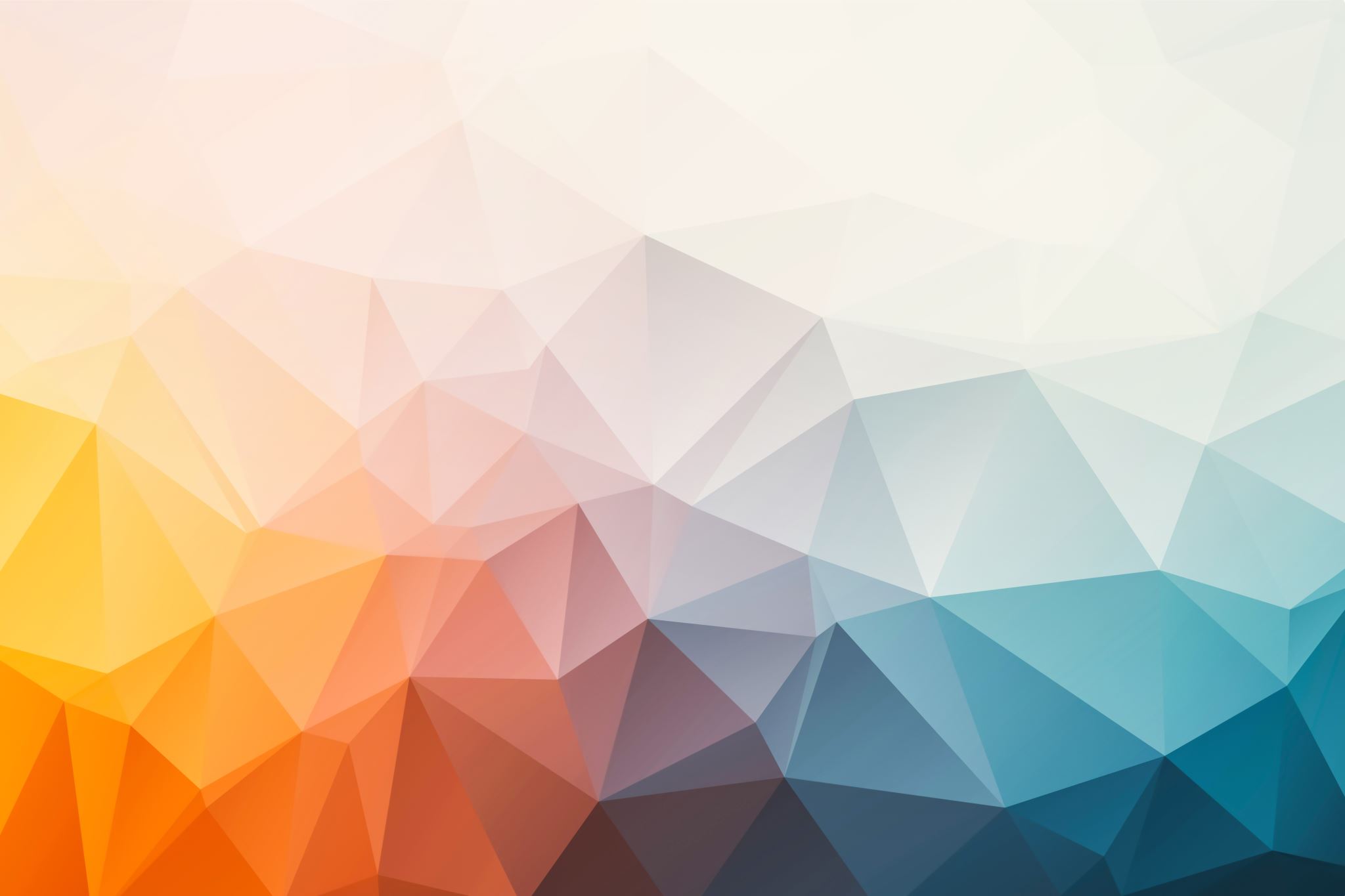 Tomislav Damjanović
PMF, Fizički odjsek
Mentor: Dr. sc. Tonči Tadić
Institut ruđer bošković
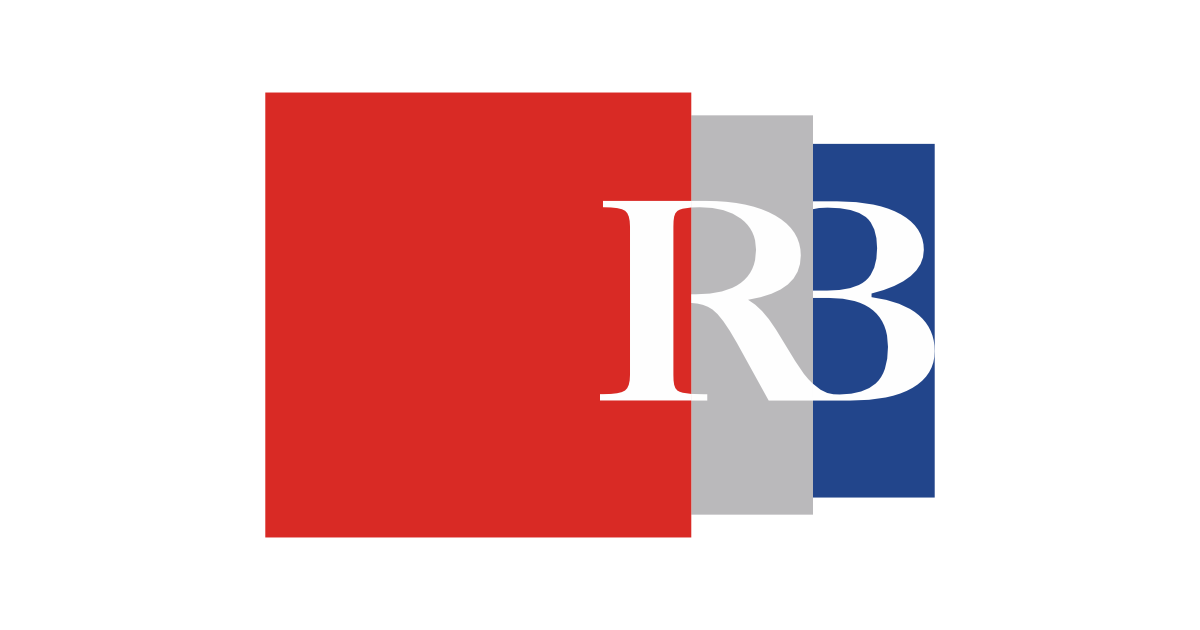 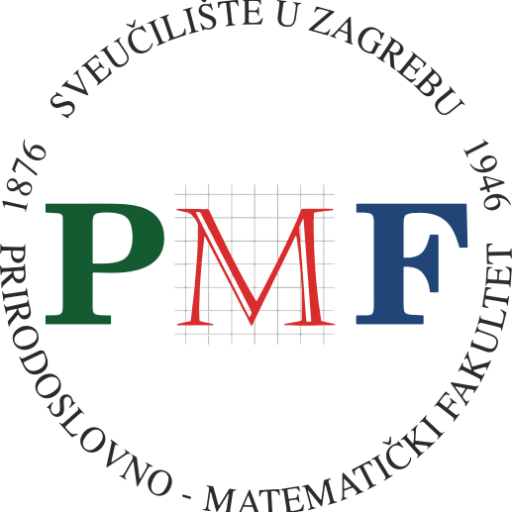 1
Ozračavanje snopom ubrzanih iona
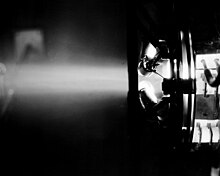 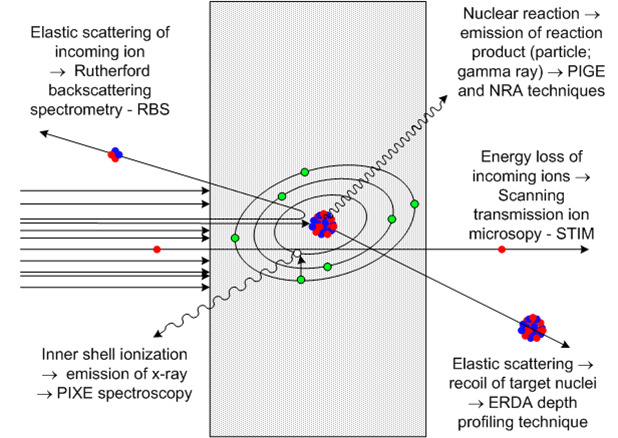 Što je snop ubrzanih iona?
Parametri koji opisuju ionski snop i kako ih mjeriti:
Tip iona
Energija snopa (E)
Struja snopa (I)
Oblik snopa
Etc.
Primjene: 
IBA tehnike
Metode modifikacije uzorka
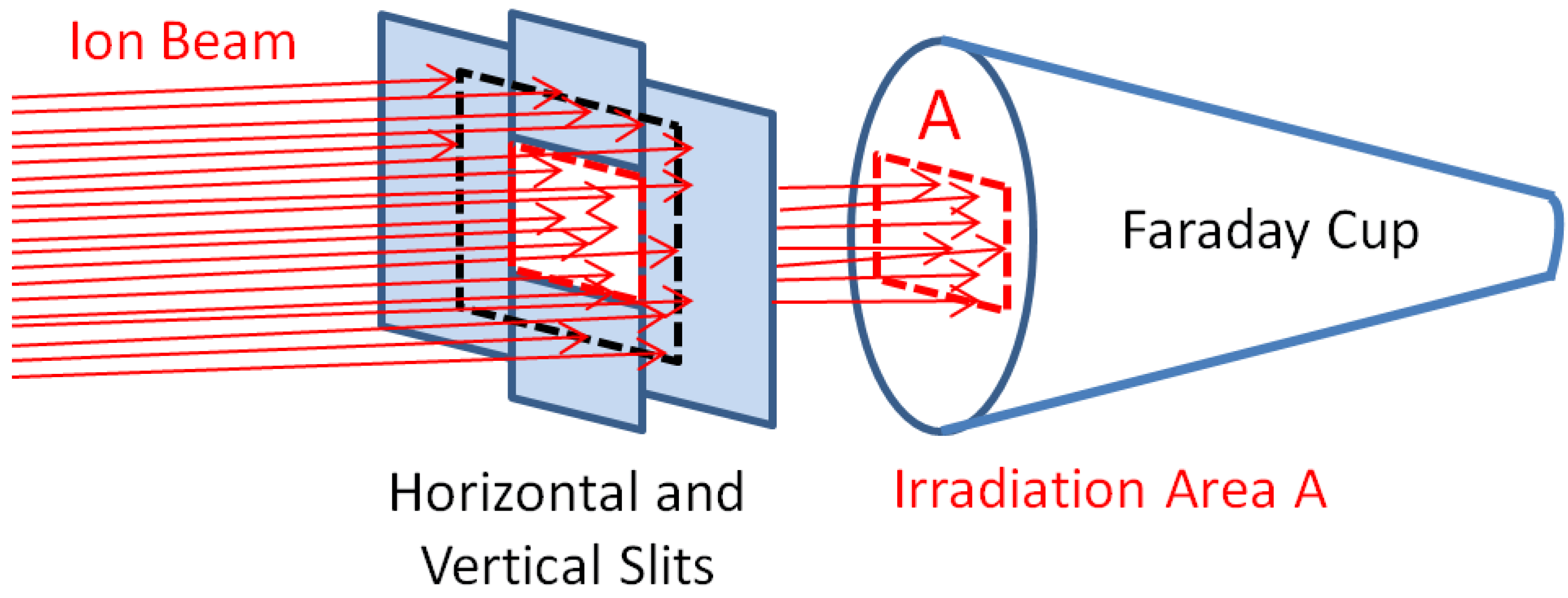 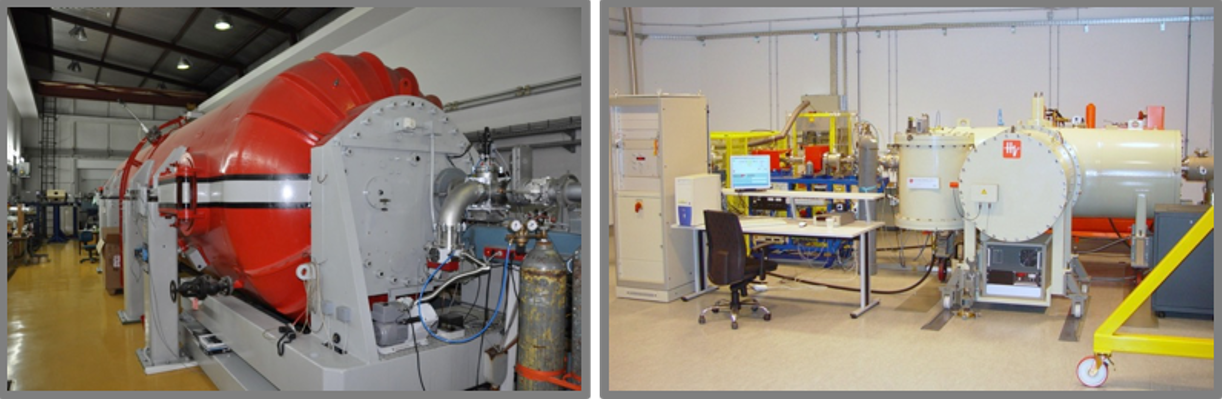 2
Zagrijavanje uzrokovano ionskim snopom
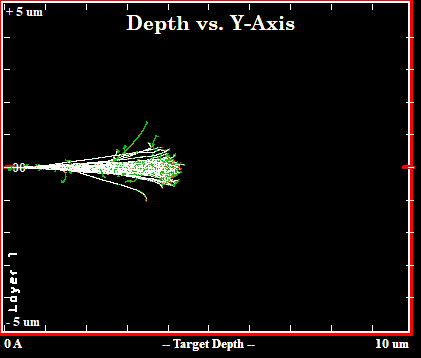 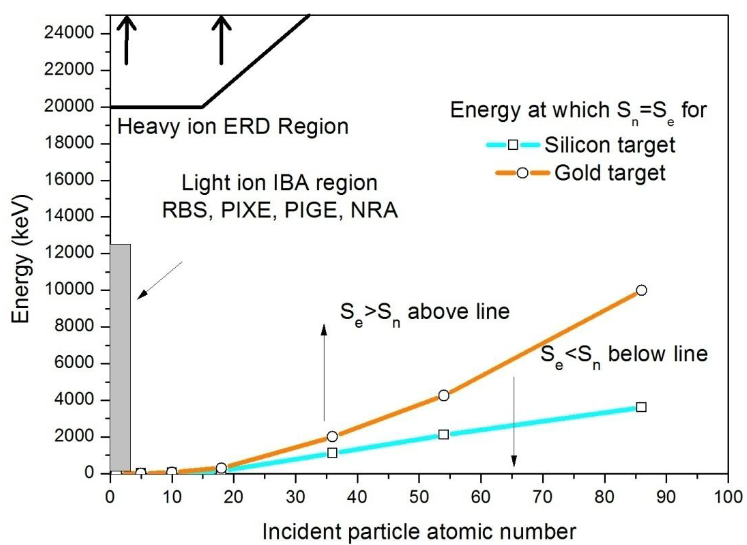 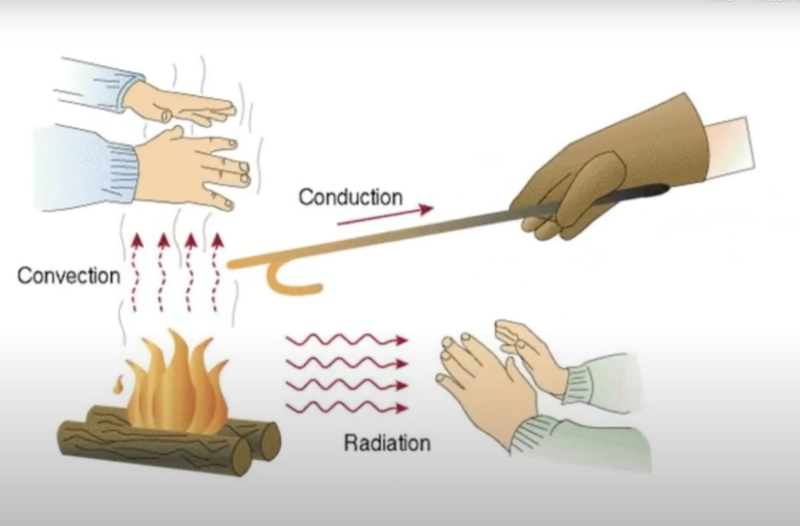 3
Motivacija
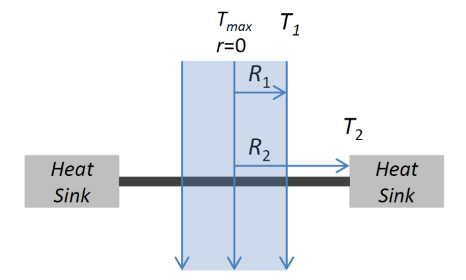 Postojeći radovi:
Zastarjeli
primjenjuju IBA tehnike na biološke uzorke
Izvode analitičke izraze za uzorke specifičnih geometrija i uz pretpostavku samo kondukcije ili zračenja
Nove IC tehnologije omogućuju in situ praćenje termalne raspodjele temperature, no koliko su precizne?
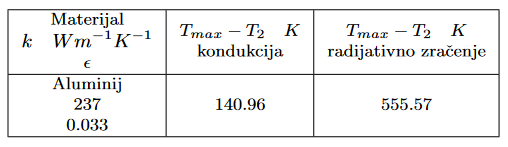 4
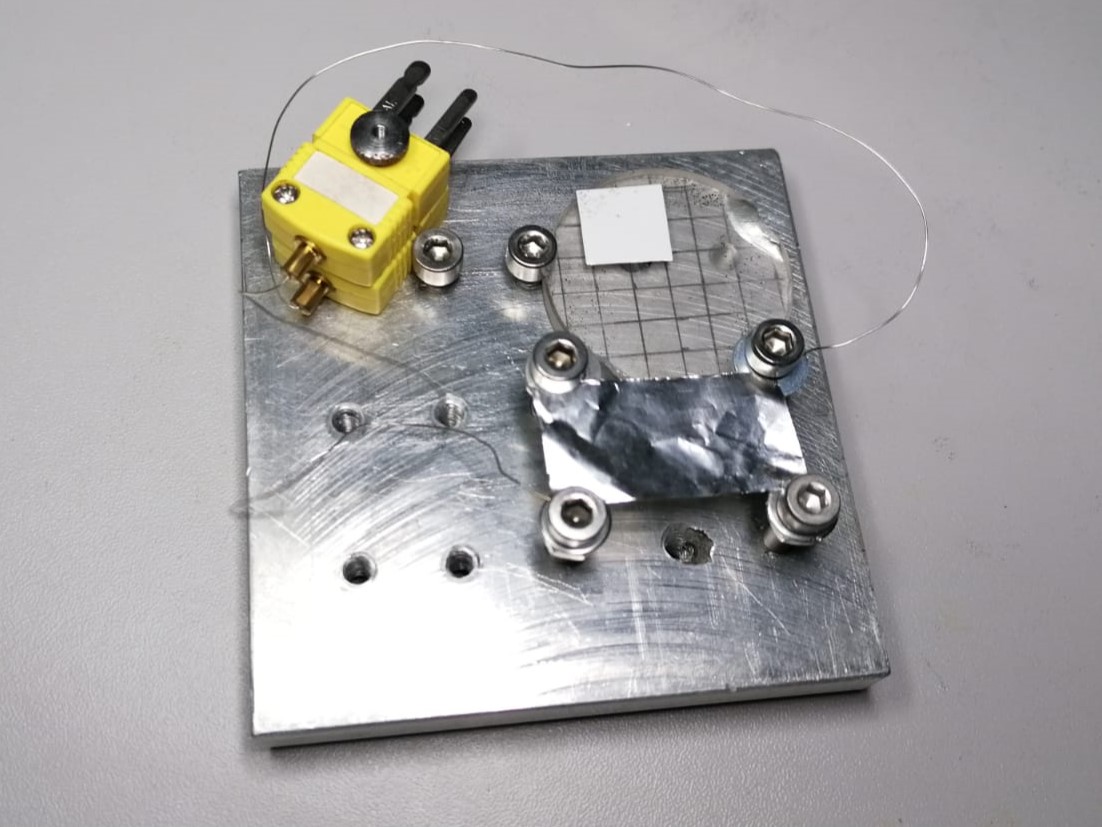 Mjerenja
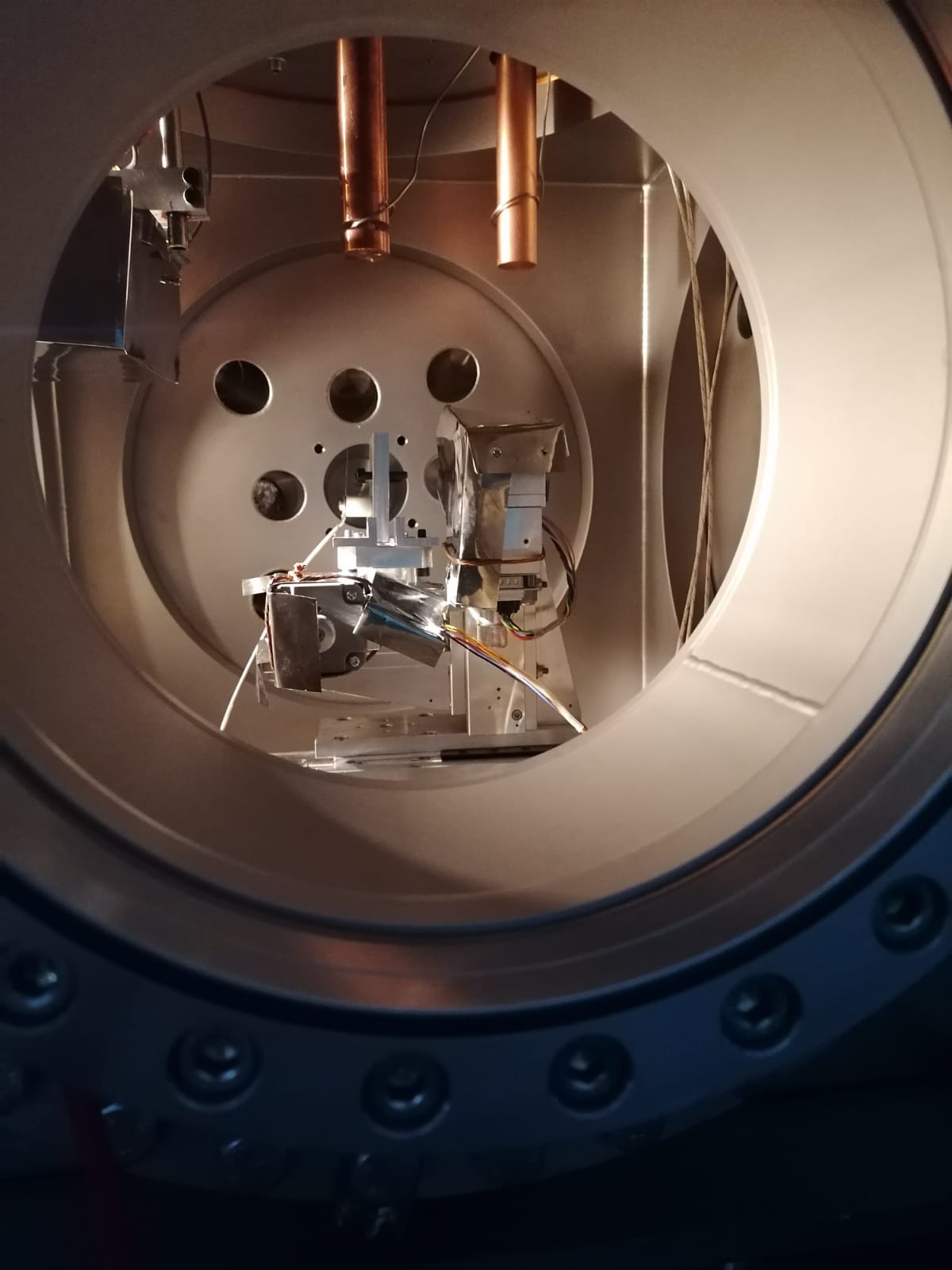 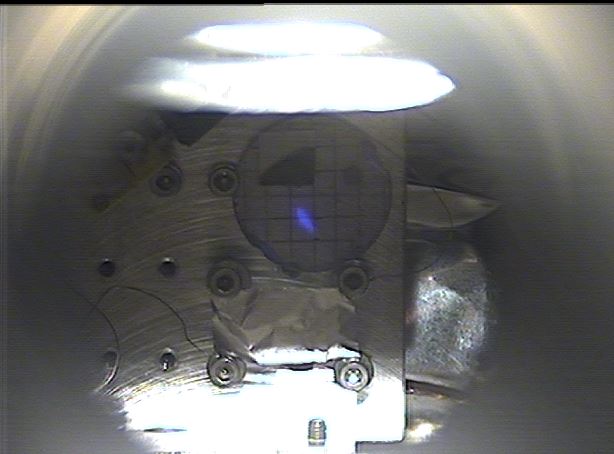 5
Mjerenje zagrijavanja IC kamerom
Termalna kamera snima i stvara sliku objekta koristeći infracrveno (IC) zračenje koje emitira objekt
Termogrami su vizualni prikazi količine IC energije koju objekt emitira, transmitira i reflektira
Mogući problem – emisivnost metala!
Usporedba raspodjele temperature sa FEM modelom predstavlja modernu provjeru mjerenja
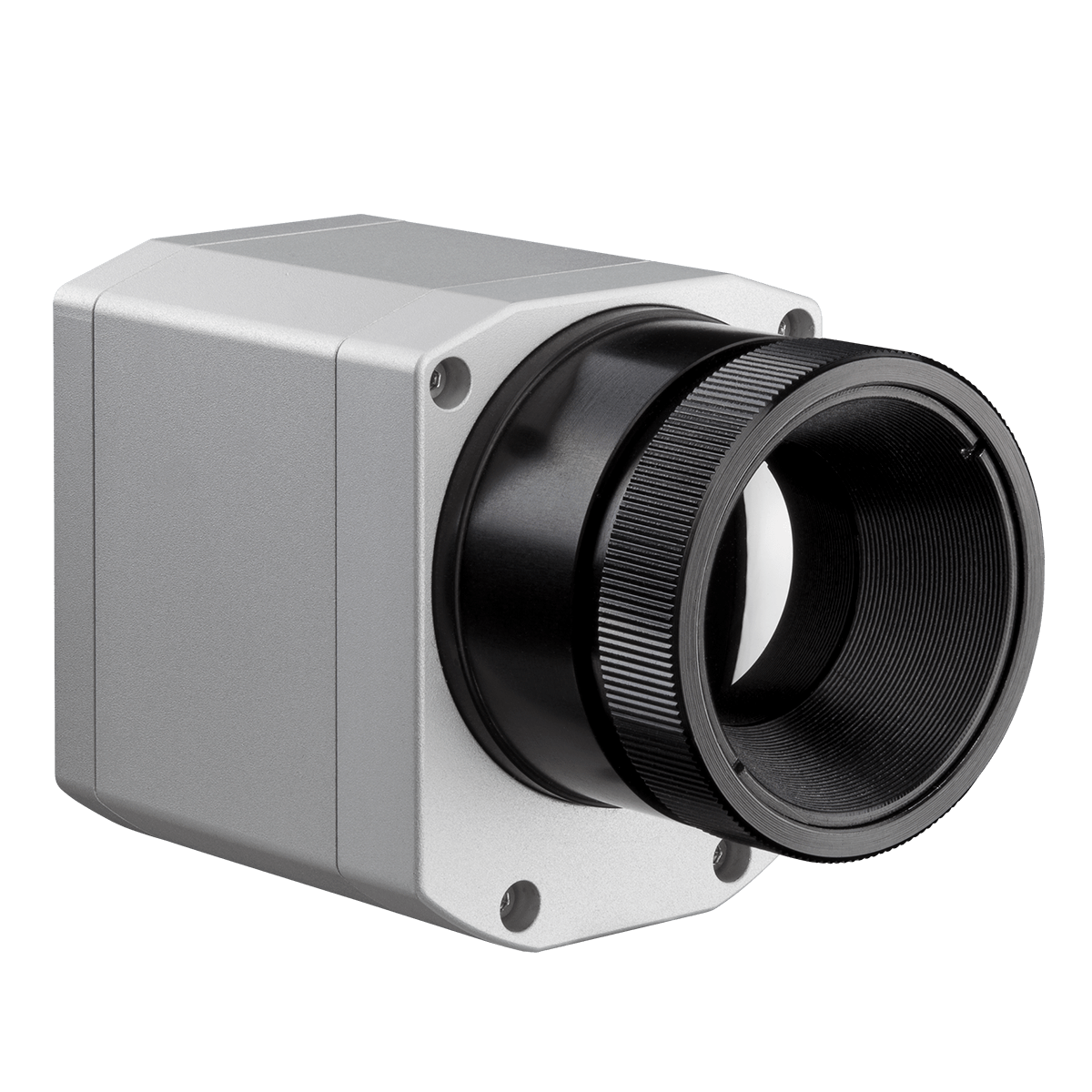 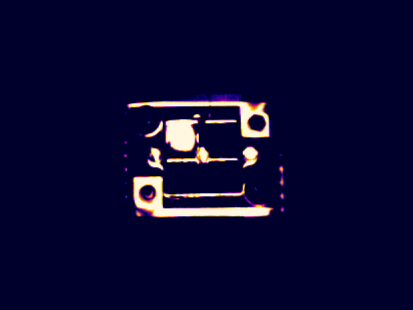 6
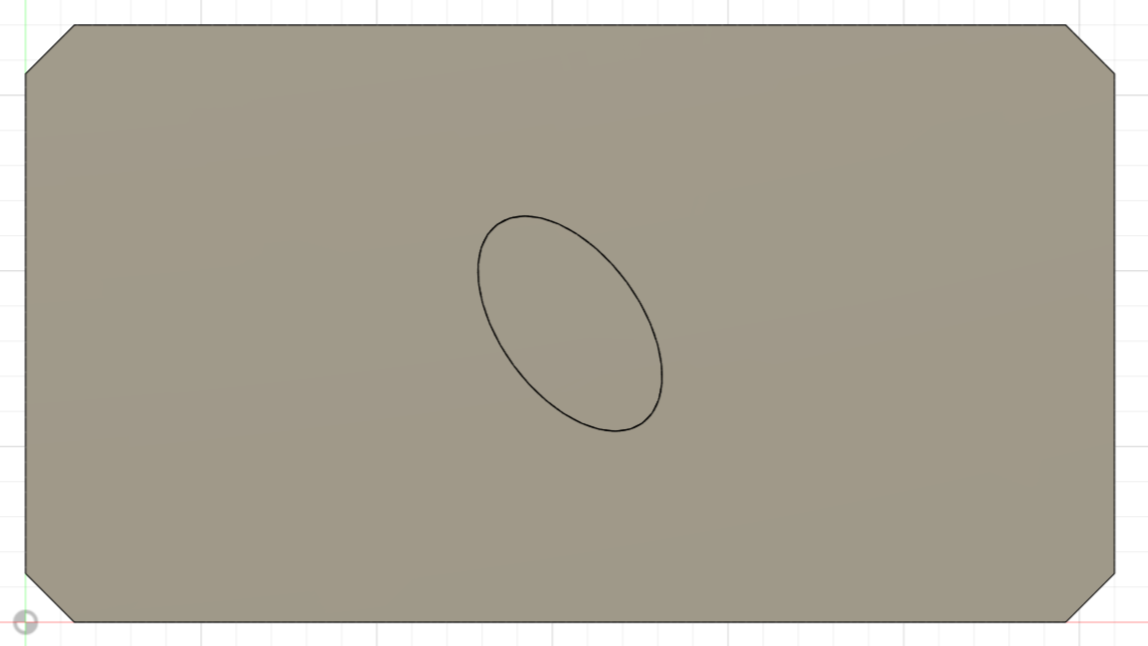 Simulacije
Metoda konačnih elemenata (eng. Finite Element Method, FEM)
Način rješavanja PDE na zahtjevnim geometrijama podjelom na jednostavnije elemente
Postupak:
Izrada modela
Generiranje mesha
Definiranje PDE i rubnih uvjeta
Dobivanje rješenja na pojedinačnim elementima koji se potom spajaju na cijeloj domeni
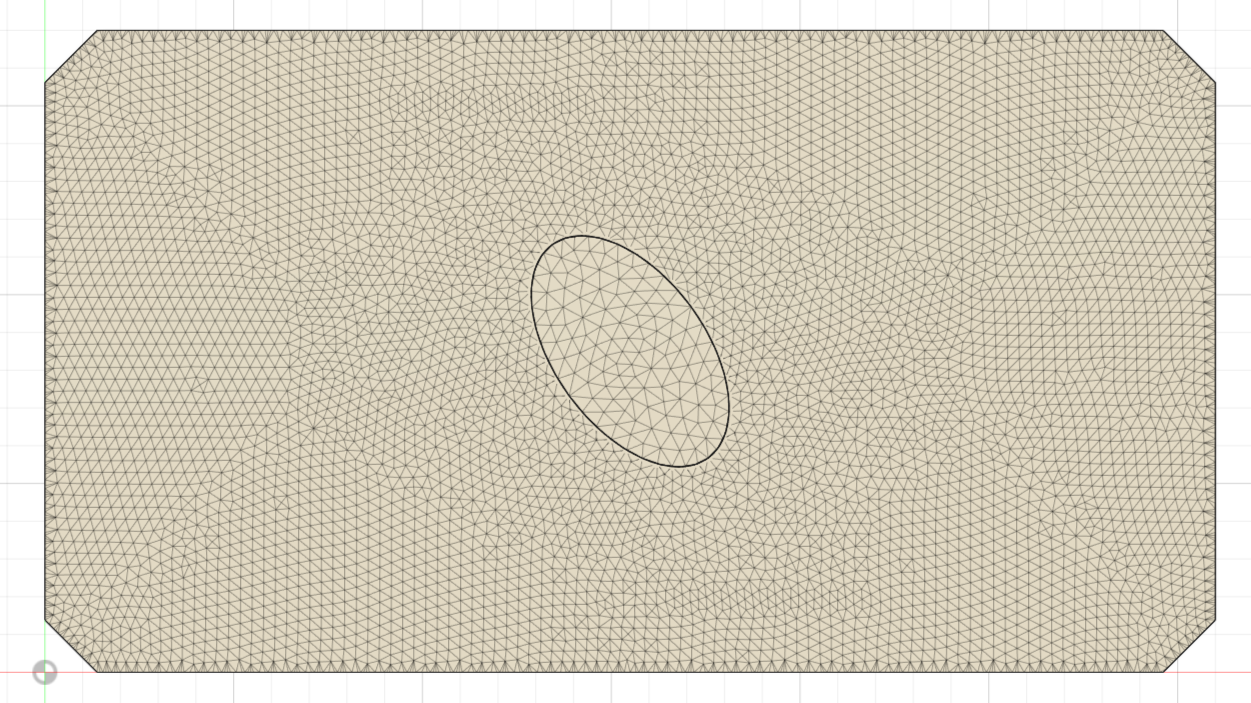 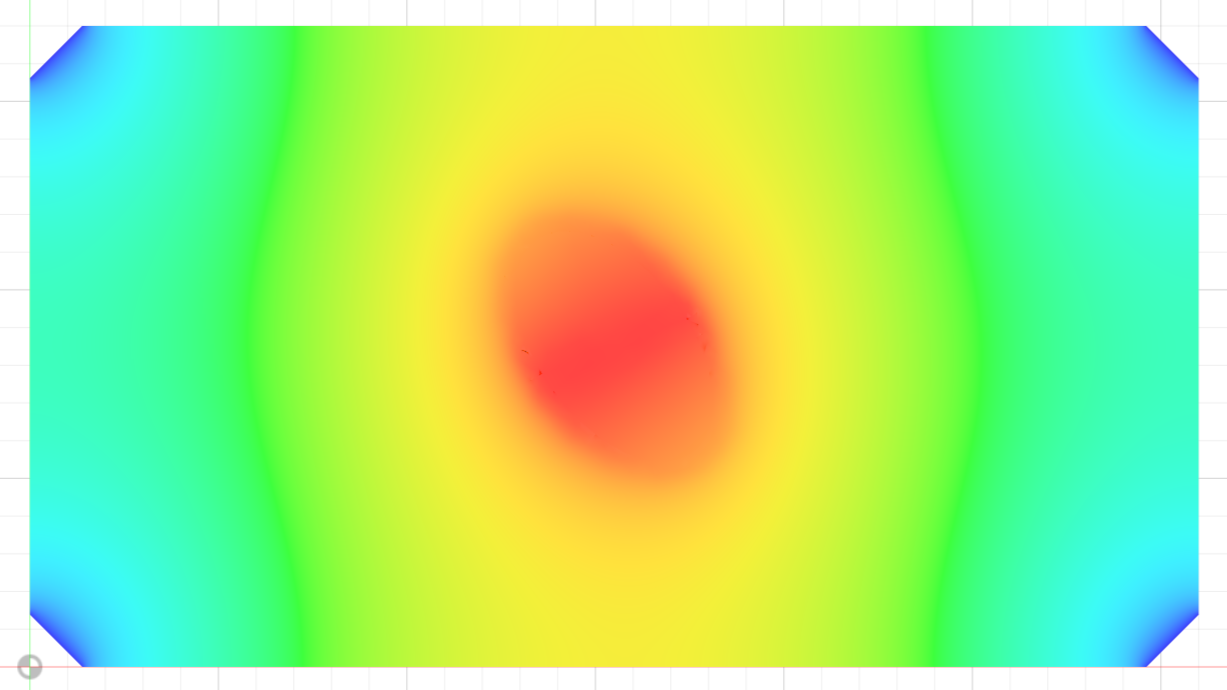 7
Rezultati 1. mjerenja
Razlika temp.: DT = 46.4 °C

Vršna temp.: Tmax = 167 °C
Kalibriranje termočlankom

Dobivena emisivnost:  e = 0.082
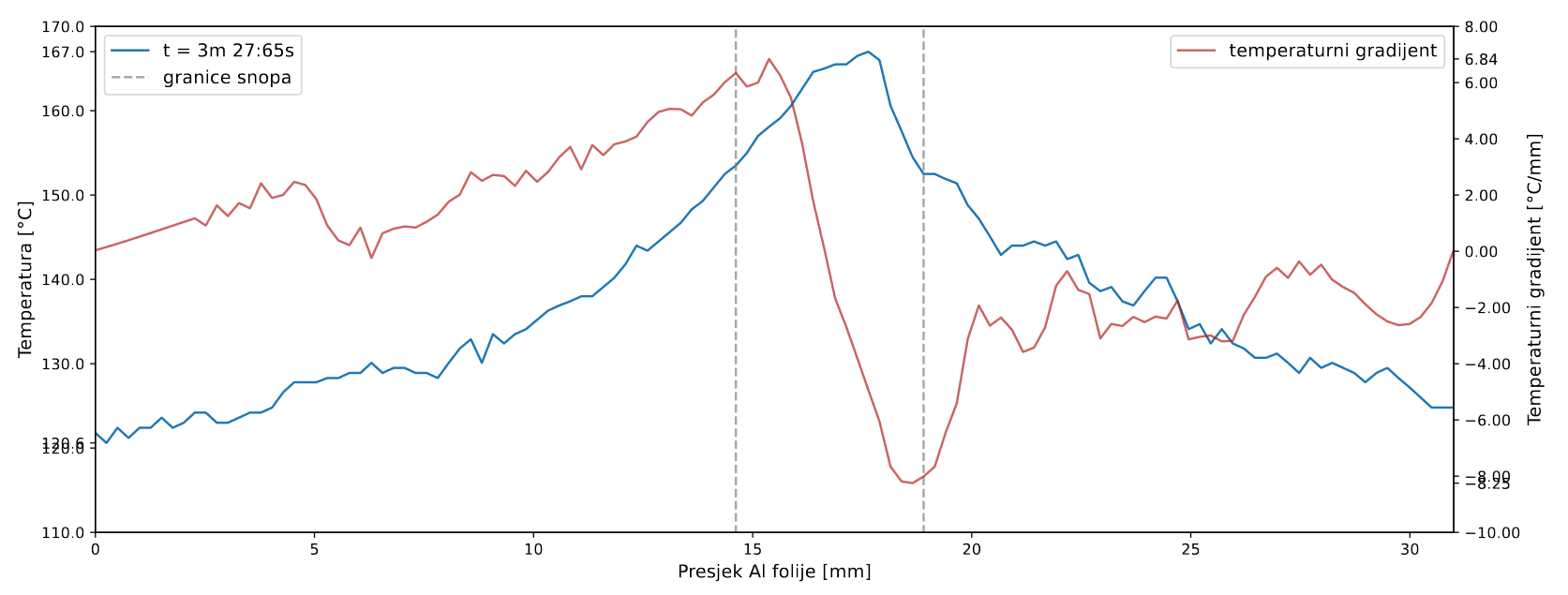 8
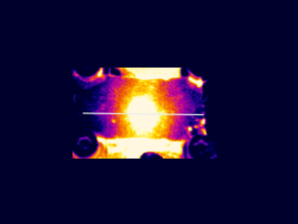 Rezultati 2. mjerenja
Kalibriranje pomoću emisivnosti

Dobivena emisivnost:  e = 0.033
Razlika temp.: DT = 70.1 °C

Vršna temp: Tmax = 275.1 °C
9
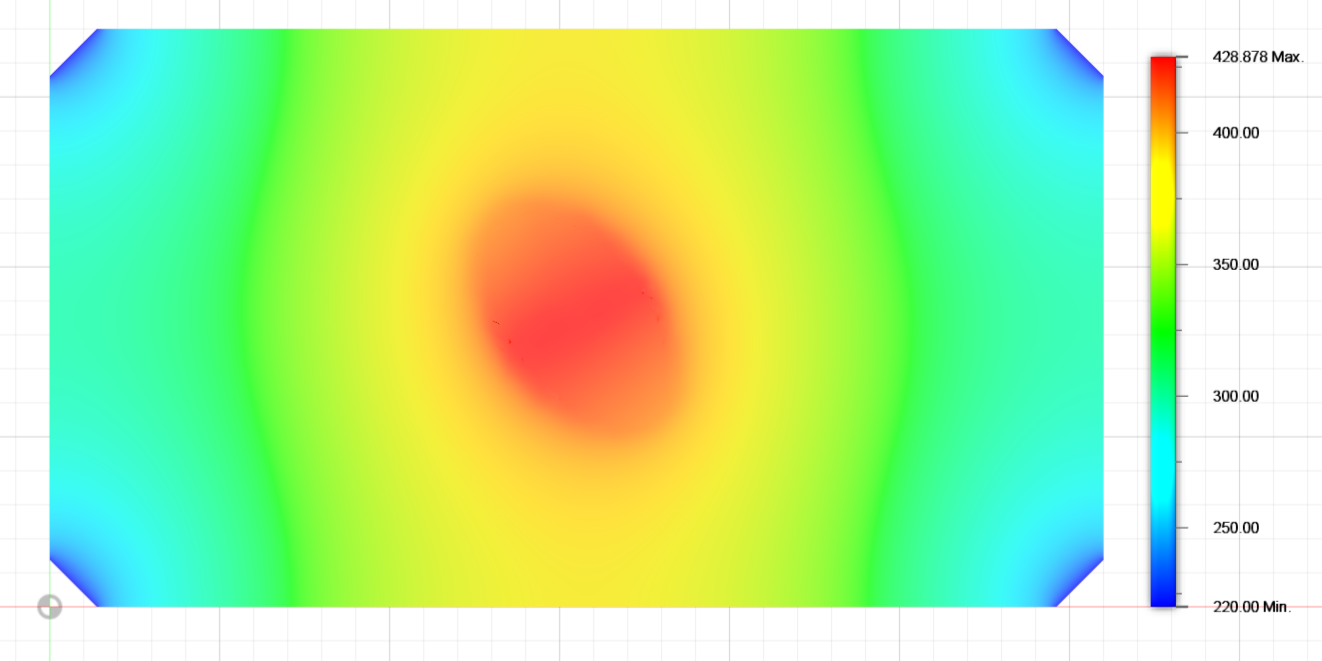 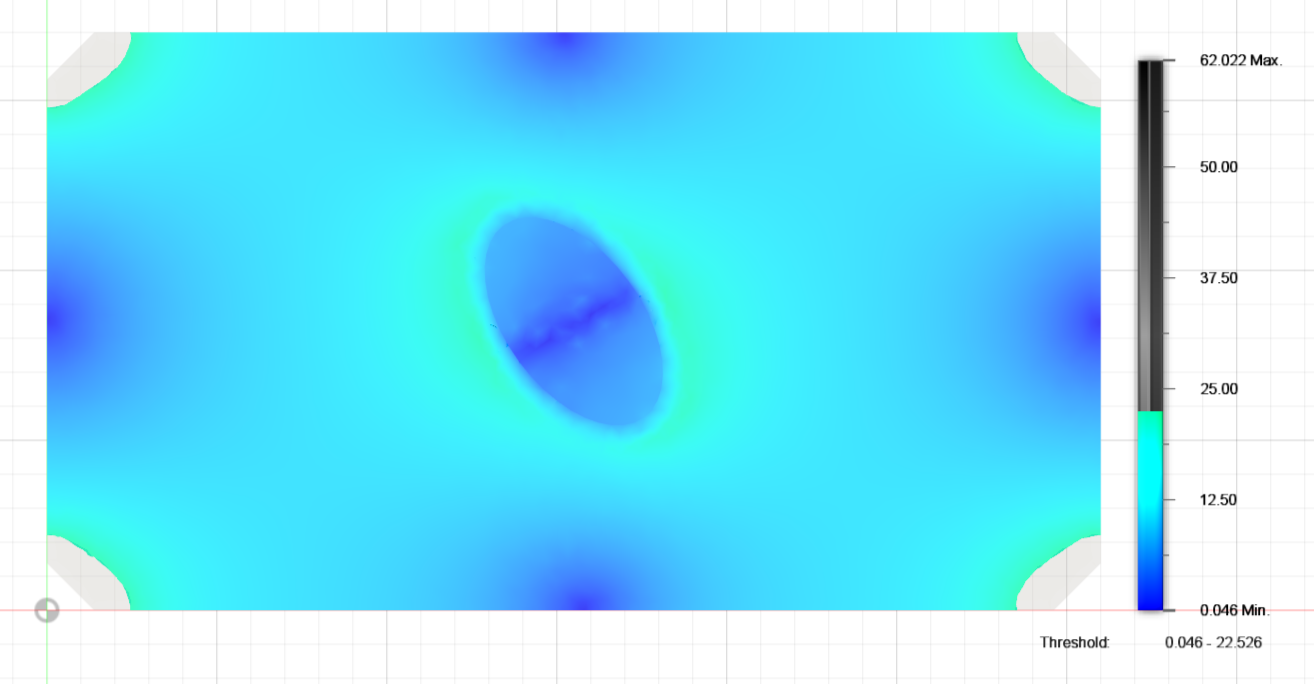 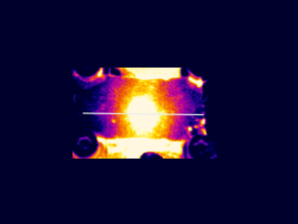 = 0.033
FEM model: 
T = 22.5 °C/mm
Mjerenja: 
T = 11.04 °C/mm
= 0.033
FEM model: 
DT = 208.9 °C
Mjerenja: 
DT = 70.1 °C
10
Diskusija i zaključak
1. mjerenje: kalibriranje IC kamere pomoću termočlanka na rubu uzorka
Izmjerena razlika u temperaturi se NE SLAŽE s dobivenim analitičkim rješenjima (problem u geometriji i disipaciji E) i FEM modelom
Problem: kontakt termočlanaka
2. mjerenje: kalibracija IC kamere mjerenjem emisivnosti uzorka prije eksperimenta
FEM model PRATI snimljenu raspodjelu temperature uzorka, ali NE PREDVIĐAJU izmjerenu vršnu temperaturu Tmax (loš izbor rubnih uvjeta)
Mjerenja se NE SLAŽU s analitičkim rezultatom, ali je odstupanje MANJE nego u 1. mjerenju
Bez obzira na sraz između mjerenja i analitičkih/simuliranih rješenja, korištenje IC kamere daje najpreciznija mjerenja temperature uzorka!
11